Aula 3Segurança e Defesa2022.2
Instituto de Relações Internacionais
Universidade de São Paulo
Guerra: uma definição
Qualquer tipo de conflito violento e prolongado entre grupos. 


Isso inclui conflitos entre clãs, gangs, grupos étnicos, religiosos, facções políticas e nações.
Mesmo sendo muito diferente a forma como esses conflitos se organizam e se desenvolvem, suas origens tem vários elementos em comum.
A violência entre grupos não pode ser reduzida à dinâmica dos conflitos interpessoais
Por que oponentes investem anos destruindo a si mesmos e a tudo que desejam?
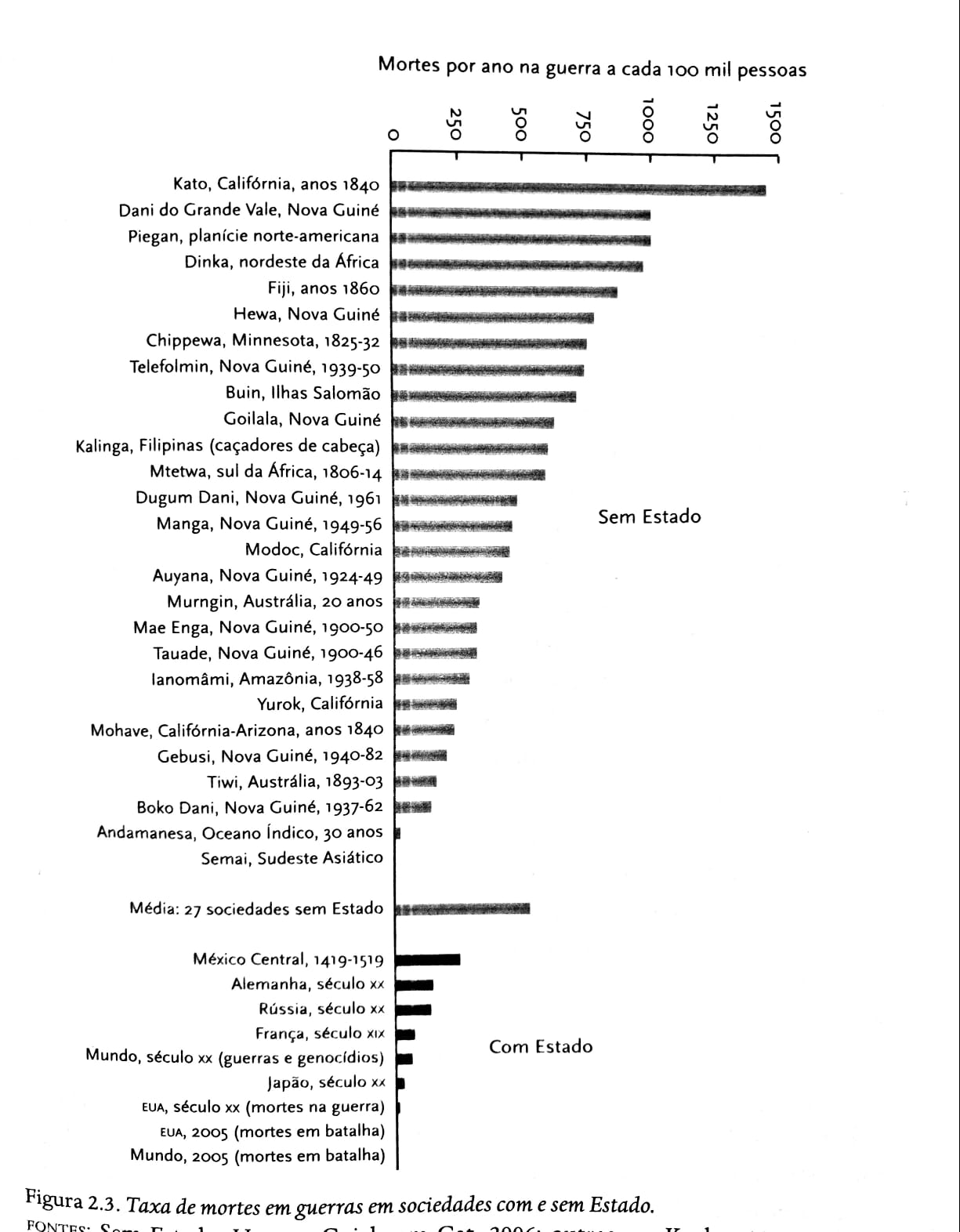 Violência em sociedades com e sem Estado
As Guerras são Exceções não a Regra
Violência: não é o mesmo que polarização e competição entre grupos. A competição e tensões são “normais” na vida social, mas a violência prolongada não. 
“We pay attention to the gory events, the most saliente events. Meanwile, thge quiter ,oments of compromisse slip from memory”
O que encontramos na literatura:
“Causas” dos conflitos:
Líderes incapazes
Injustiças históricas
Pobreza
Concentração de jovens
Disponibilidade de armas
Cataclismas
Viés de percepção
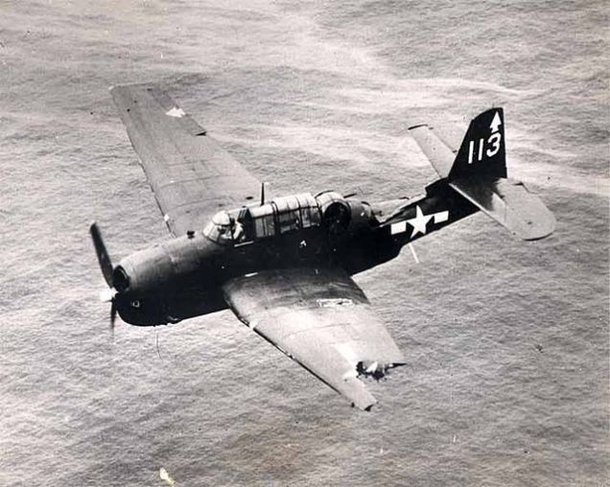 Aviões que retornavam das missões tinham mais tiros nas asas e na cauda. Sugestão: reforçar asas e cauda com blindagem.
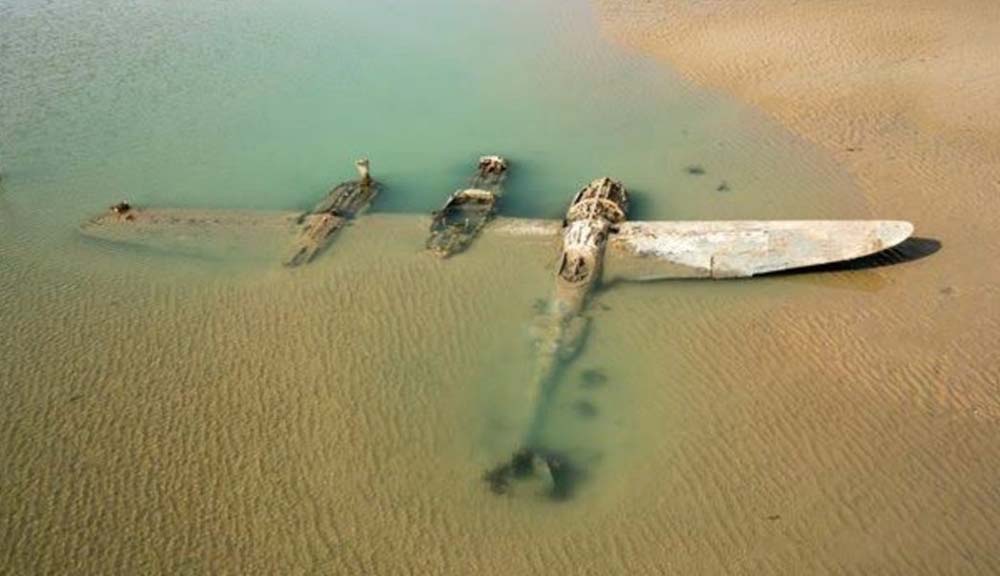 Mas onde se concentraram os tiros nos aviões que foram abatidos?
Focar nas Guerras e Conflitos que foram Evitados
Negociar ou lutar?
Cada lado ganha um prêmio ou paga um preço alto pelos botim. 
O comportamento humano coletivo nem sempre é racional
Os cinco fatores que levam ao conflito:
Interesses não Balanceados
Incentivos Intangíveis
Incerteza
4. Dilema da Cooperação
5. Viés de Percepção
Interesses não Balanceados
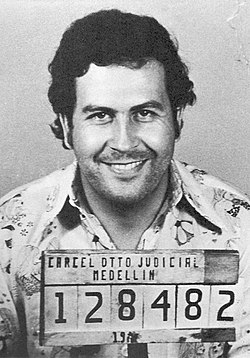 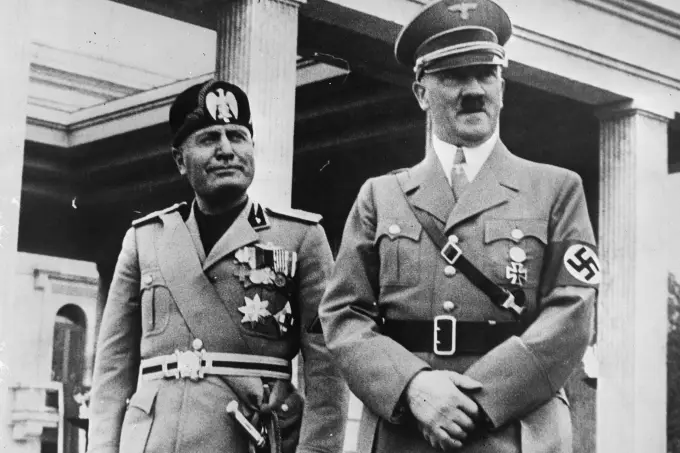 Quando os líderes que decidem sobre a guerra não respondem a outros ( non accountable), podem ignorar o sofrimento e os custos do conflito.
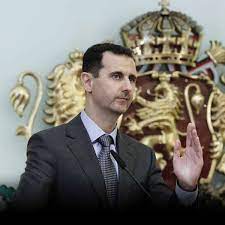 2. Incentivos Intangíveis
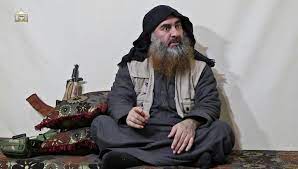 Quando o conflito envolve Deus, “justiça”, vinganças e ressentimentos coletivosos desfechos geralmente são mais sangrentos
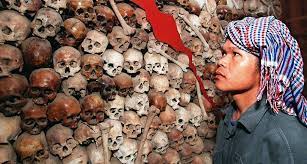 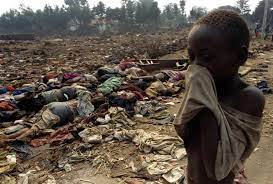 3. Incerteza
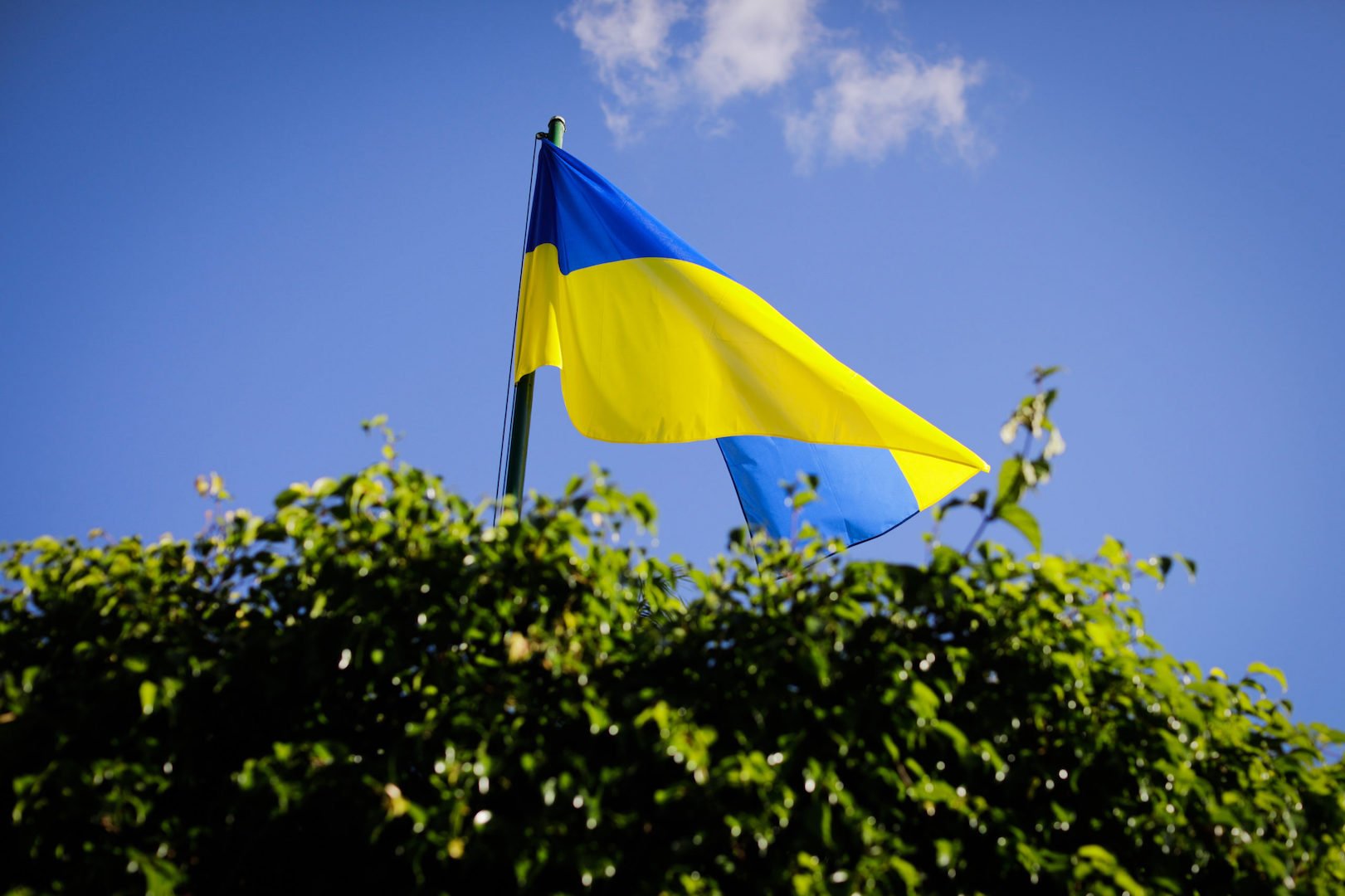 Sem informações confiáveis as decisões podem levar
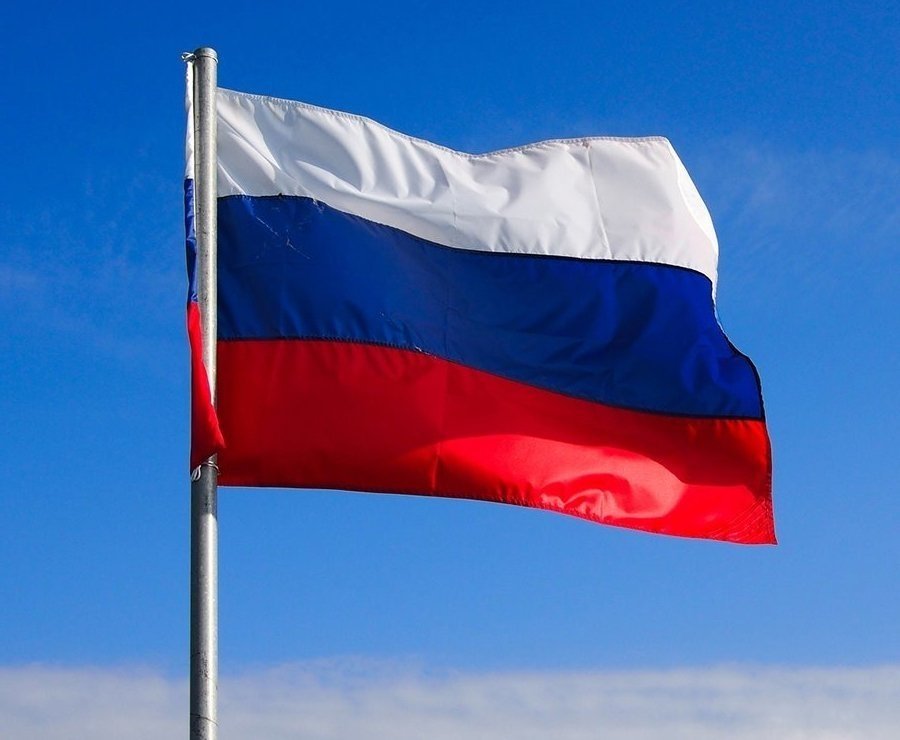 4. Dilema da Cooperação
5. Viés de Percepção
Demonizar o inimigo e atribuir motivações erradas
Sequestro de nossa habilidade de julgar
Natureza multidimensional do Conflito
Paz é mais provável do que o conflito
Esses 5 fatores ajudam a entender falsas alegações sobre as causas dos conflitos coletivos
Interdependência entre fatores